Challenges To Sewage Lagoons
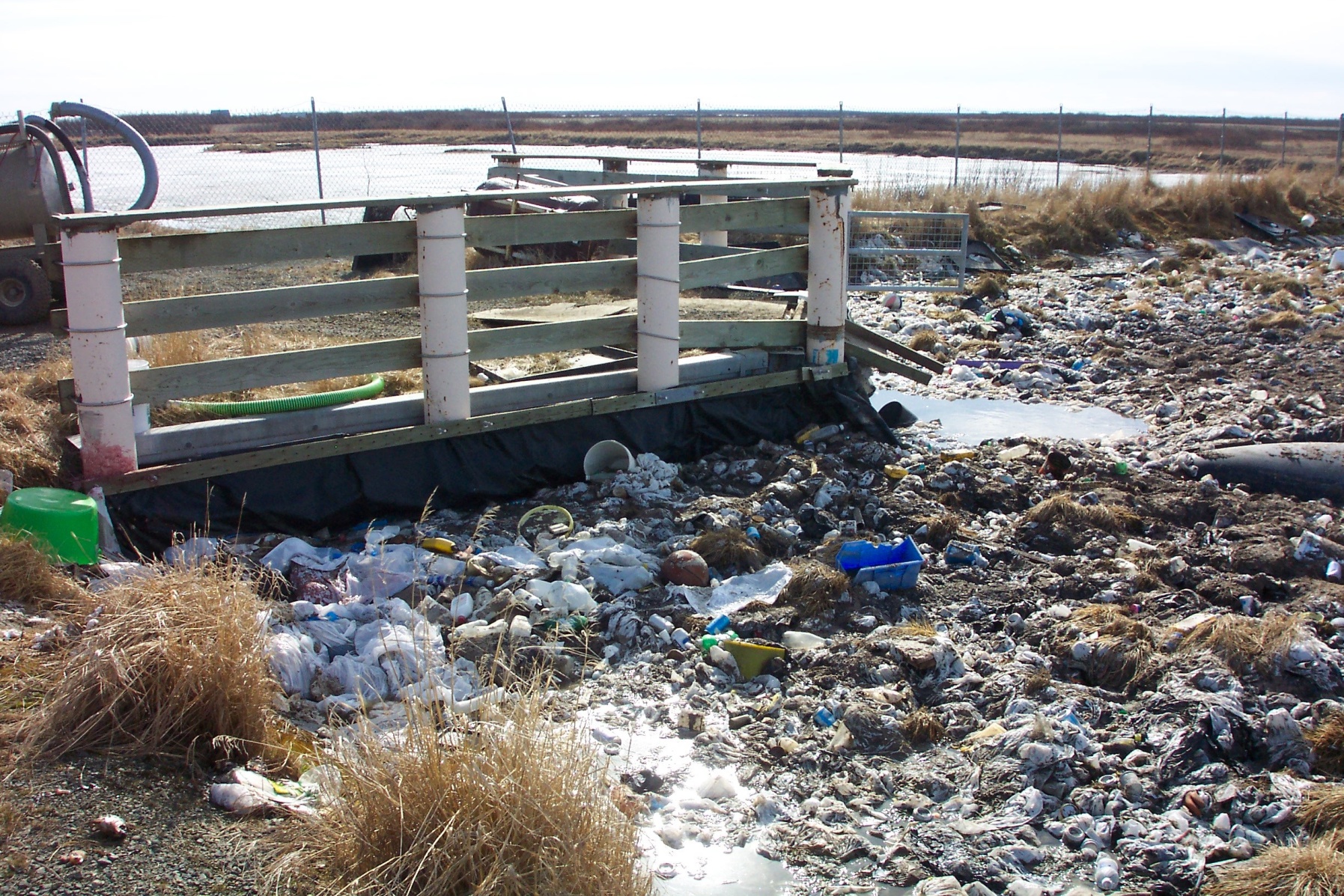 Operations
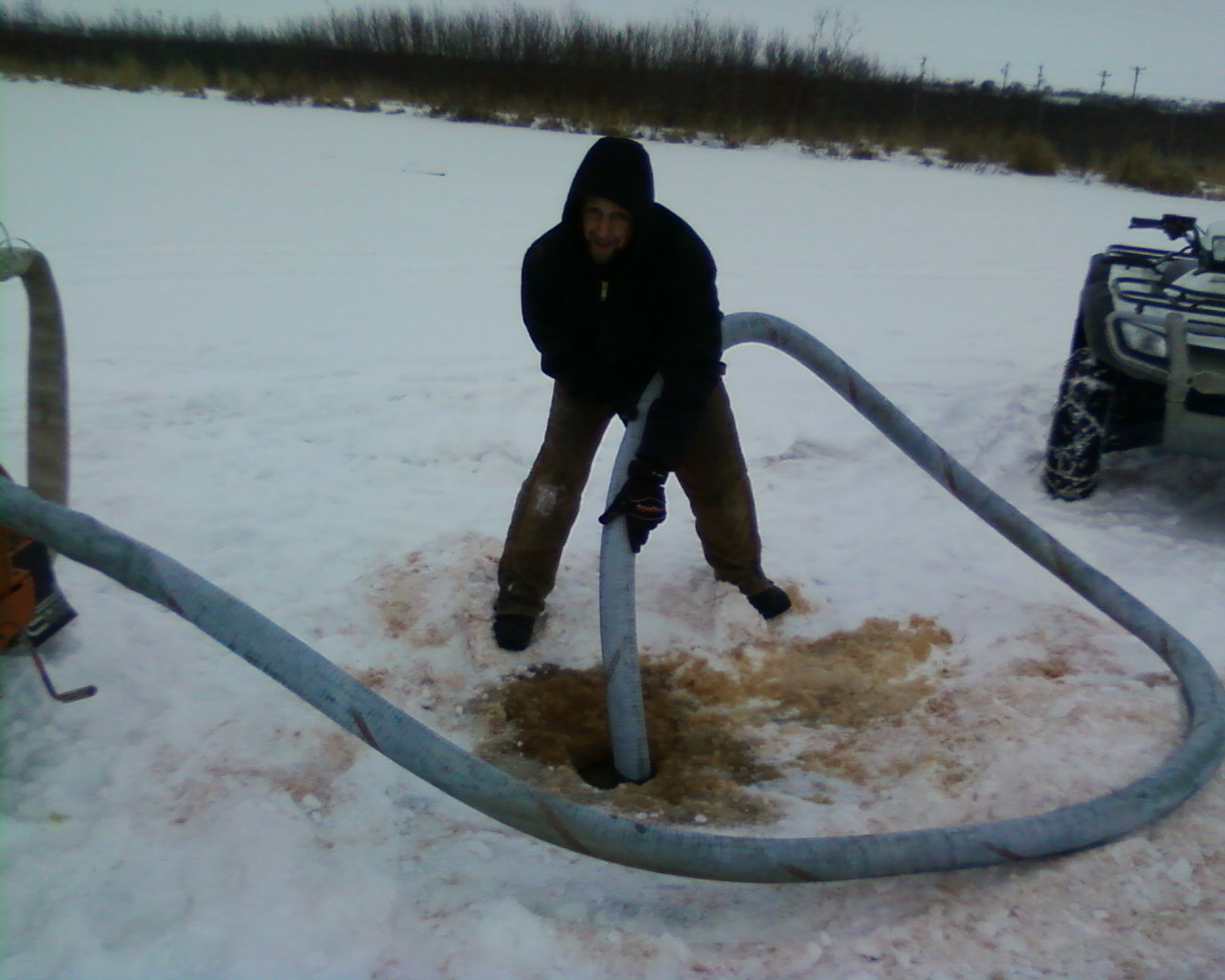 Access
Air Flow
Discharge
Sludge Removal
Access
Access to lagoon should be limited.
Operators need easy access to lagoon.
Public needs limited access for dumping honey buckets.
Fencing must be designed appropriately for soil conditions.
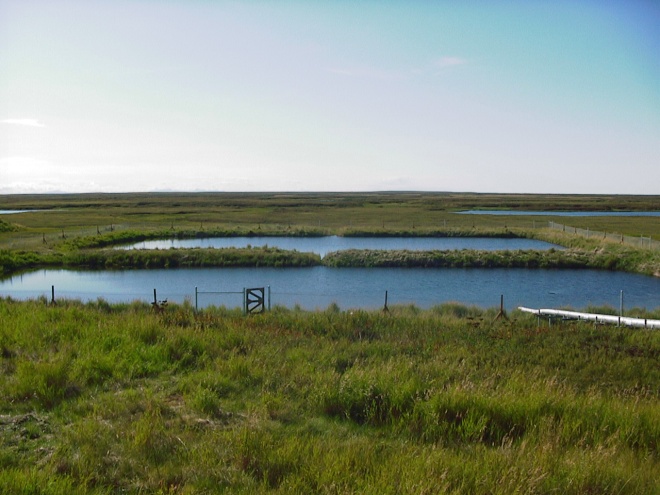 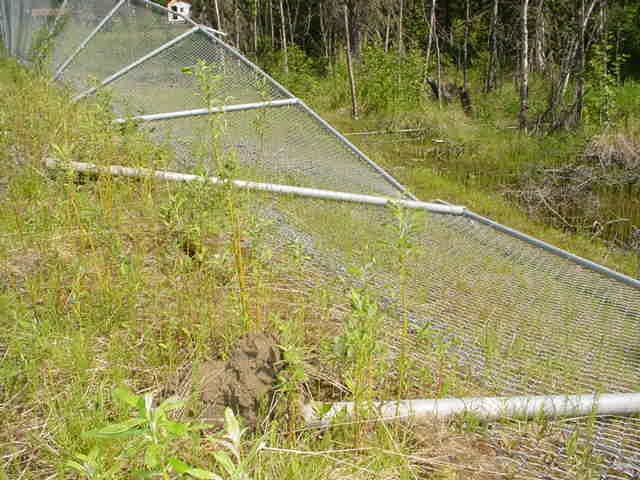 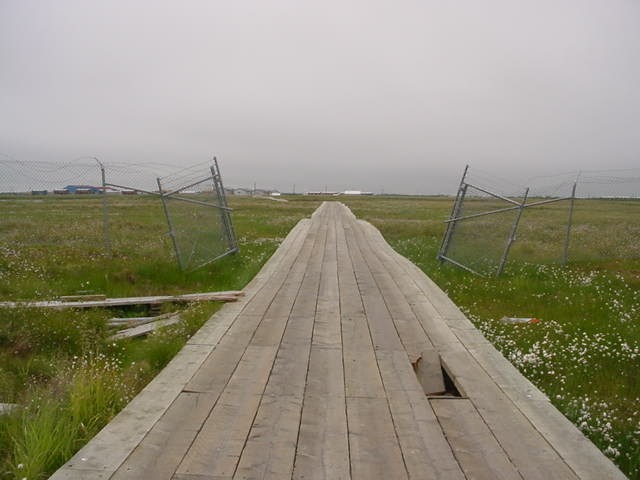 Air Flow
Keeping brush clear to allow air flow is important to healthy lagoon and smell reduction
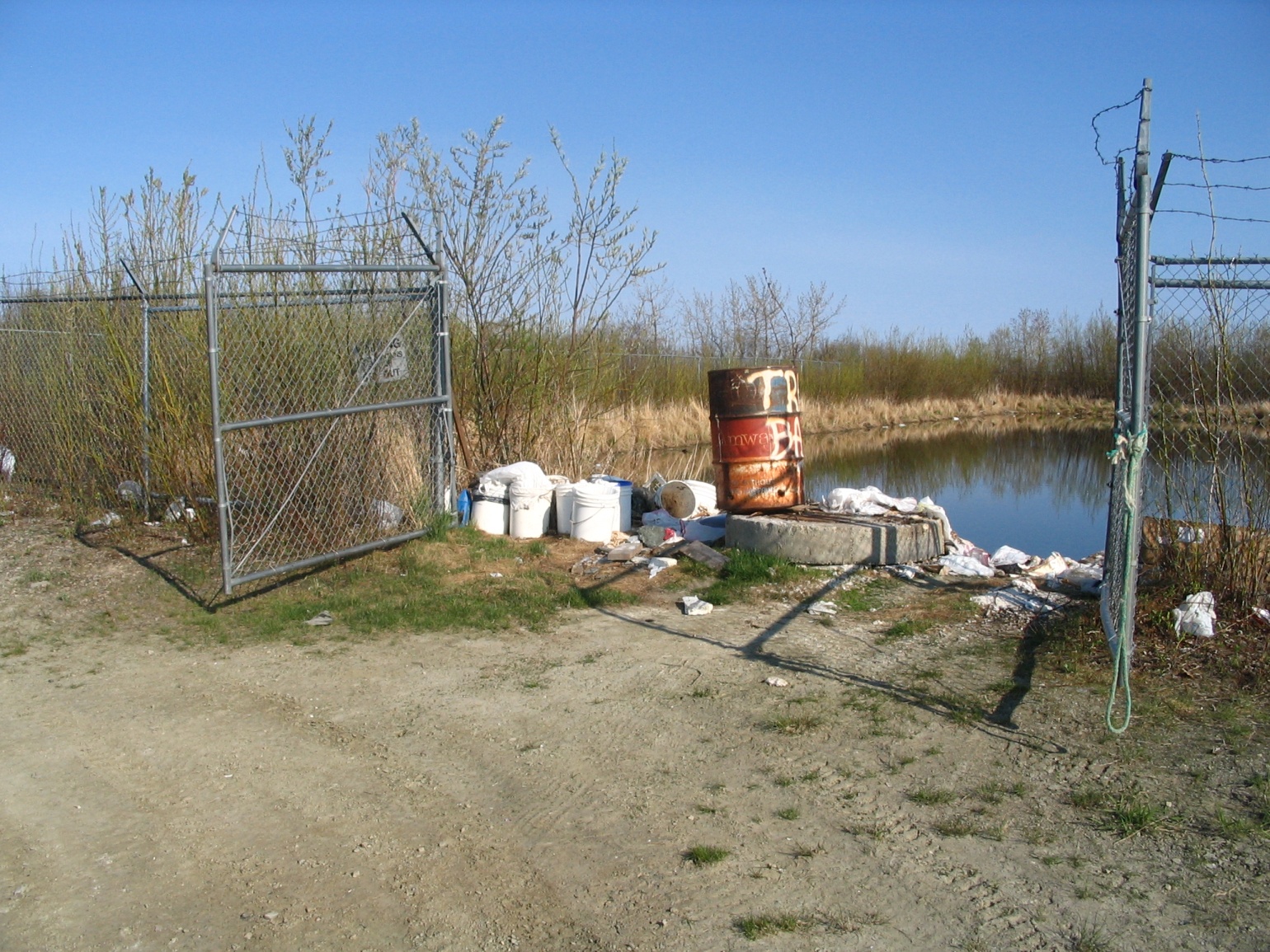 Size of Lagoon
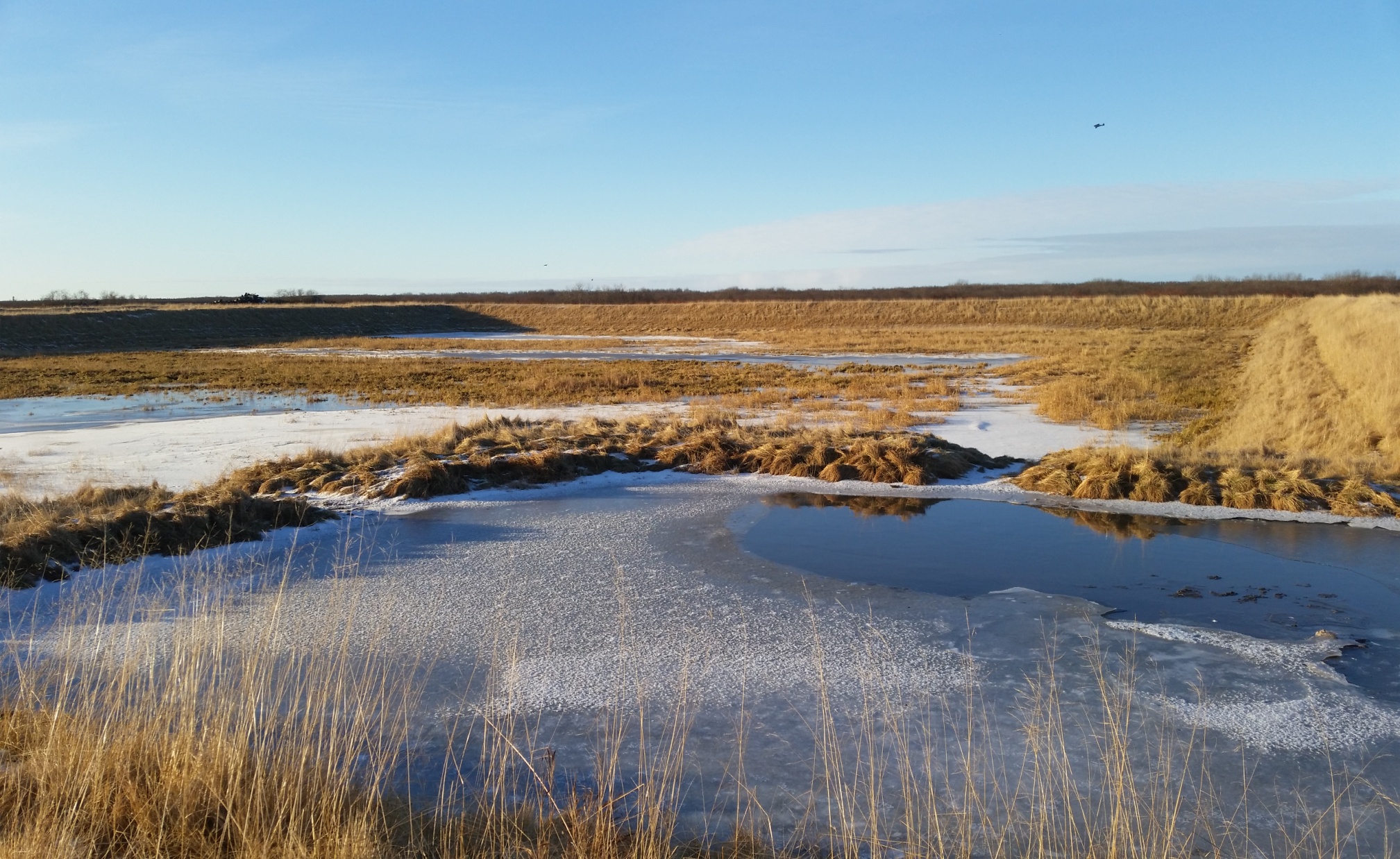 Lagoons can be made too large. 
They don’t ever fill up and can’t provide treatment
Lagoons can be made too small.
These quickly reach capacity and require frequent discharge.
Discharge
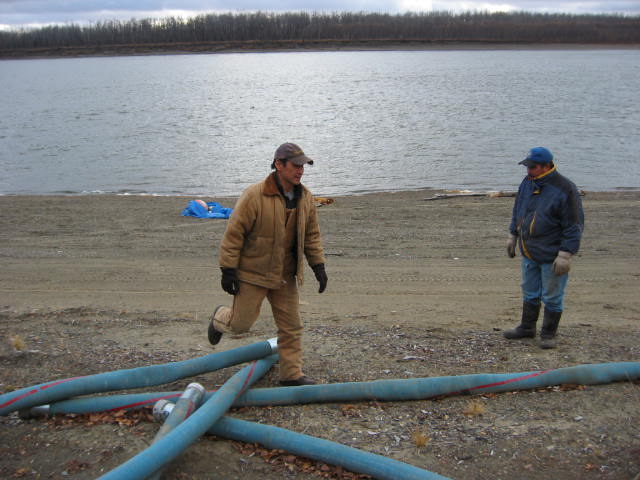 River
Wetland
Dry land
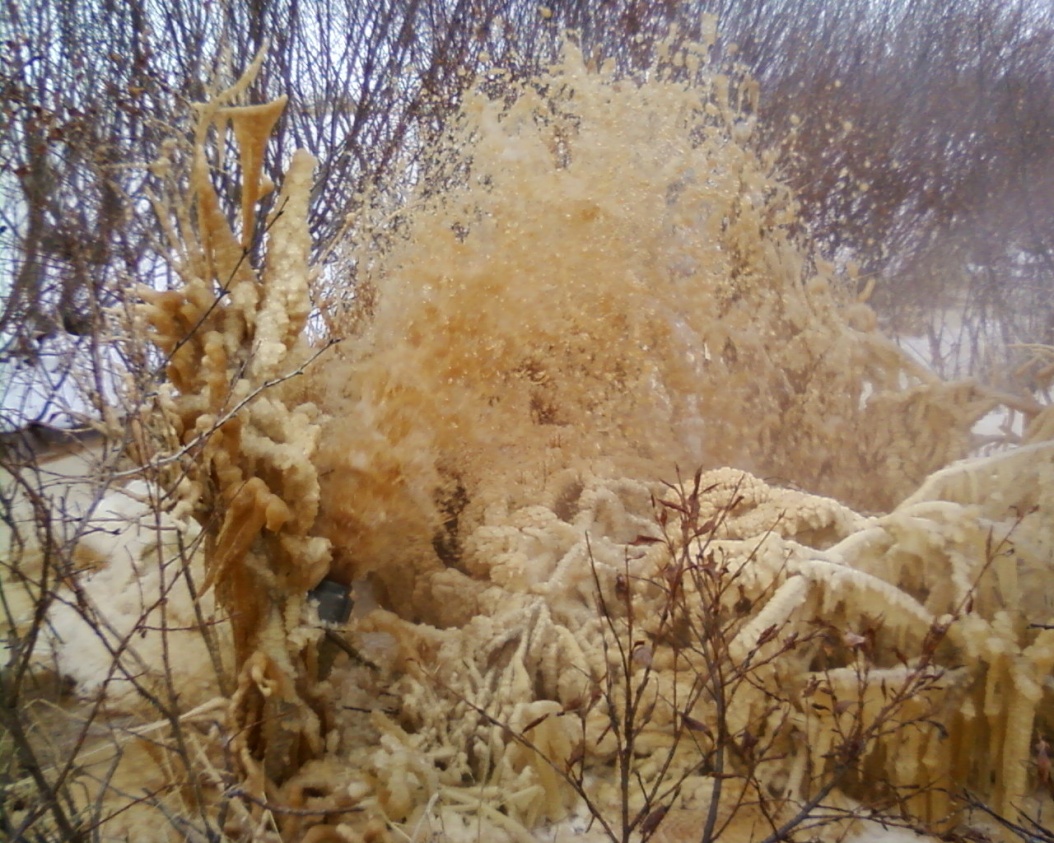 Sludge Removal
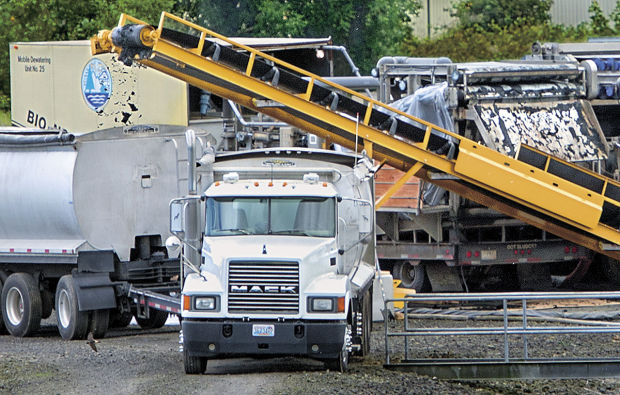 Lack of equipment
Dredge
Dewatering
Disposal
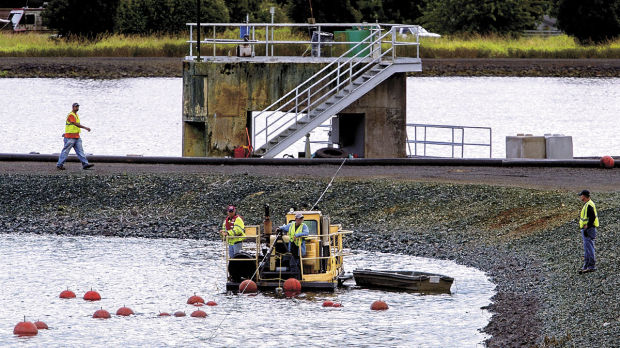 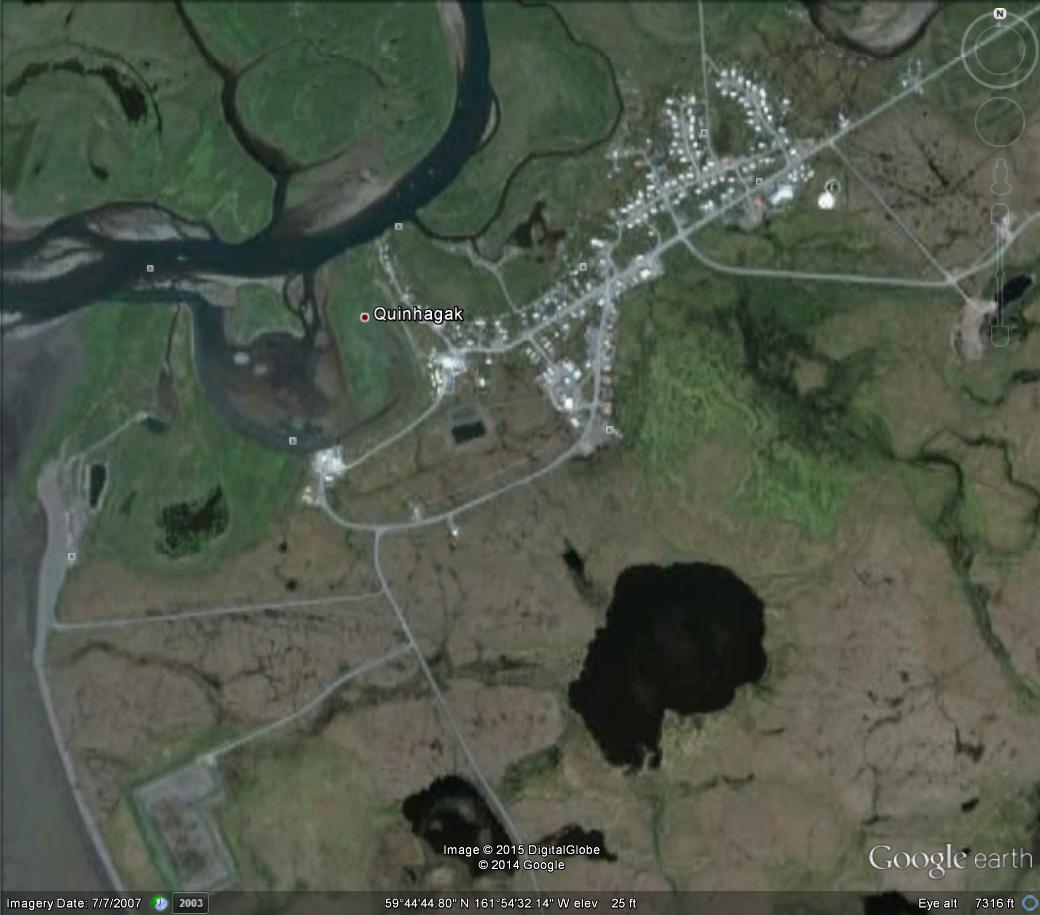 Location
In town 
Smell and disease vector
Close to town
Best for access 
Town may grow around lagoon
Far from town
Too far to transport,  leads to public dumping.
Increased pumping and collection cost.
Foreign Materials
Honey bucket liners
Trash
Broken Hoppers
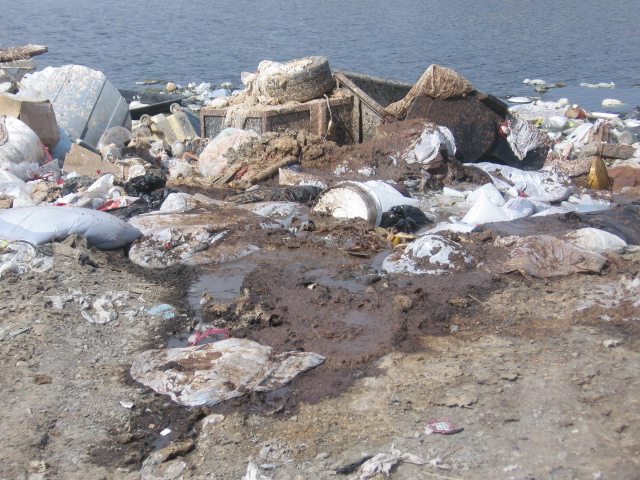 Collection
Lagoons are part of a system and collection will determine the success of the Lagoon.
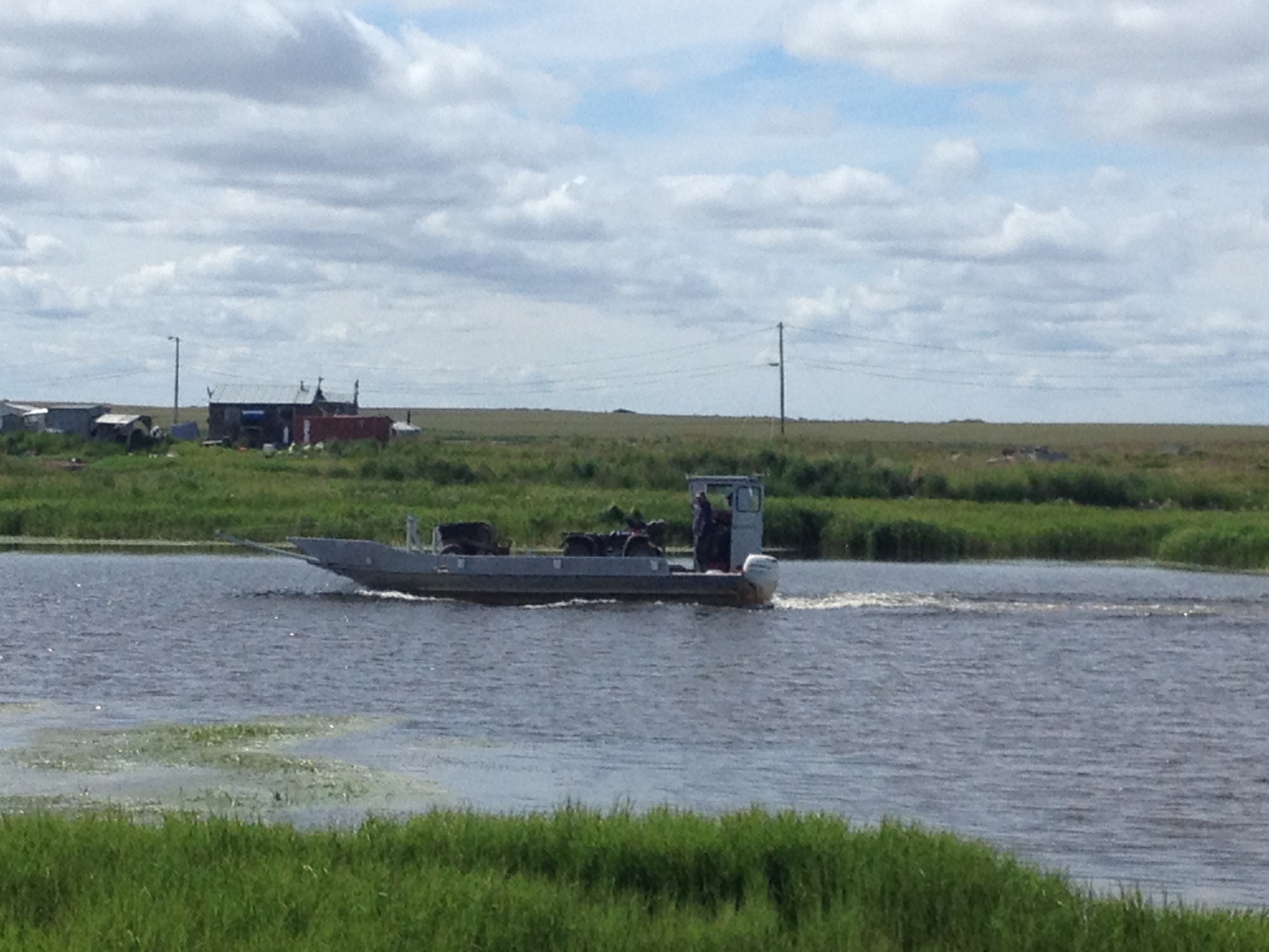 System Interruptions
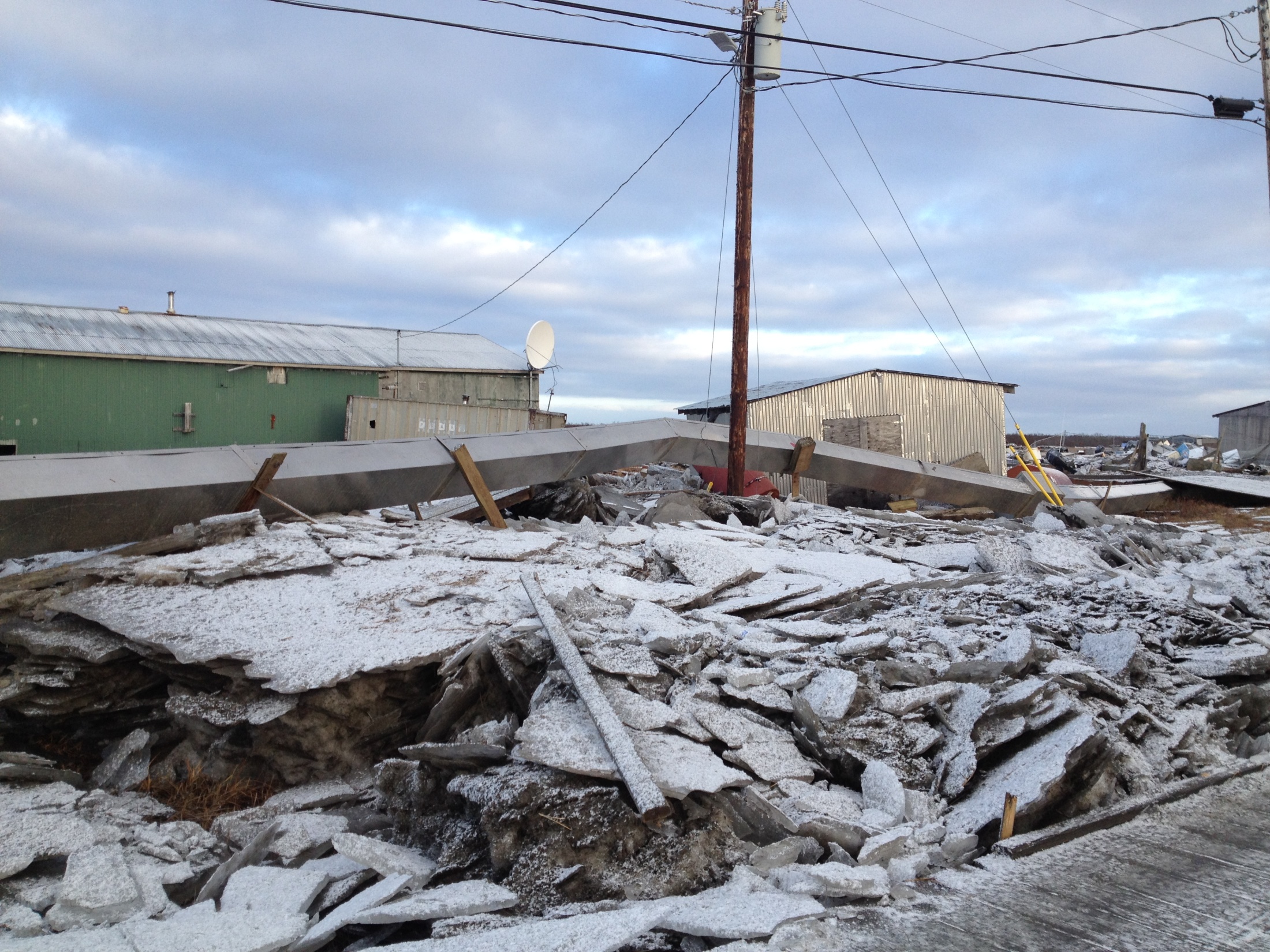 Natural Disaster             
Kotlik
Crooked Creek
System Breakdowns
Freeze ups
Equipment failure
Honey Buckets
They are here to stay in some capacity.
We need to have a plan for when they are needed.
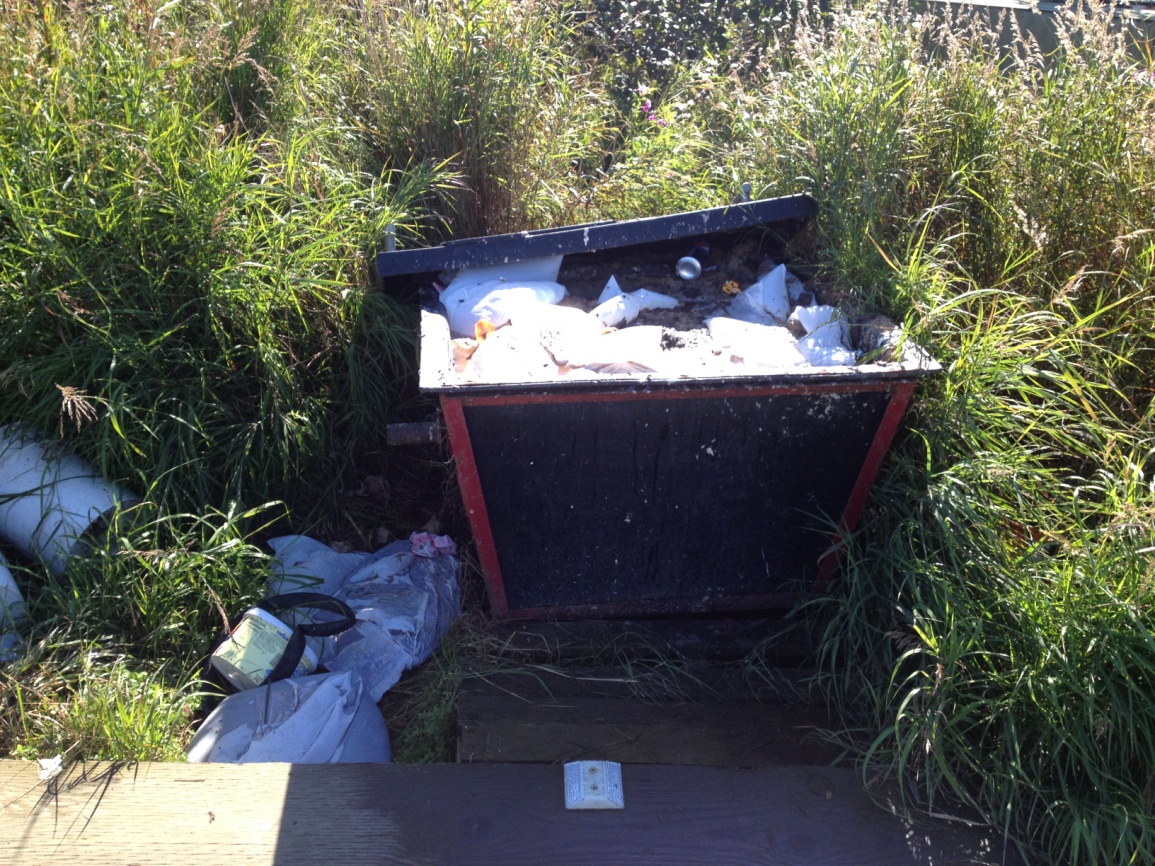 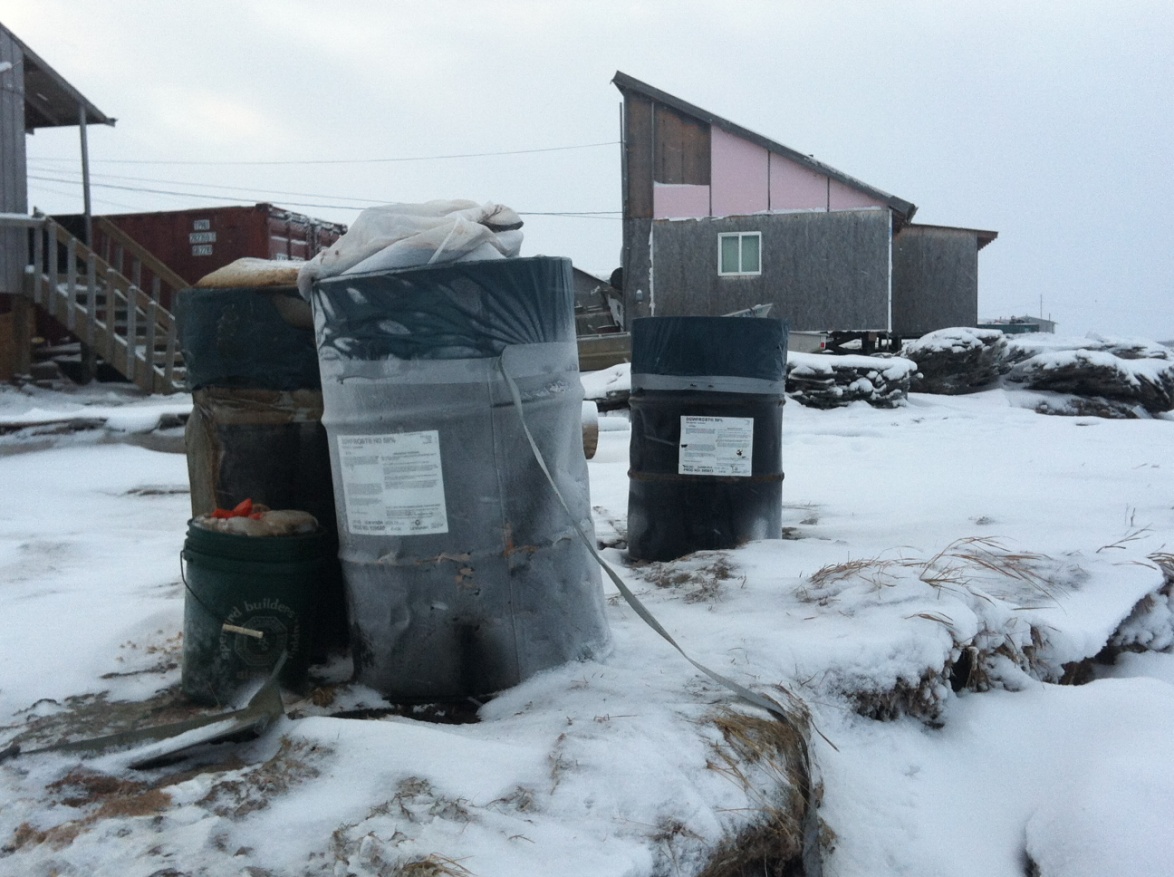